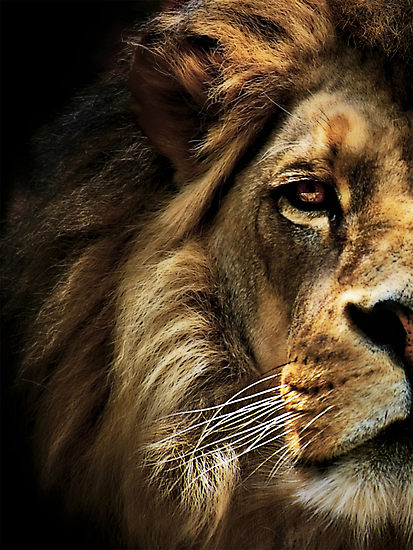 The Book of Daniel
“And your house and your kingdom shall be made sure forever before me. Your throne shall be established forever.” 2 Samuel 7:16
722 BC
931 BC
Northern Kingdom:
ISRAEL
586 BC
605 BC
597 BC
Saul
David
Solomon
Southern Kingdom:
JUDAH
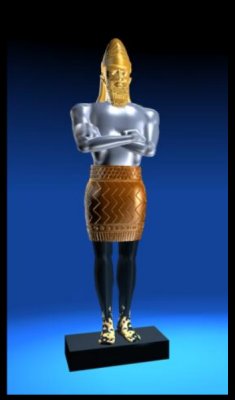 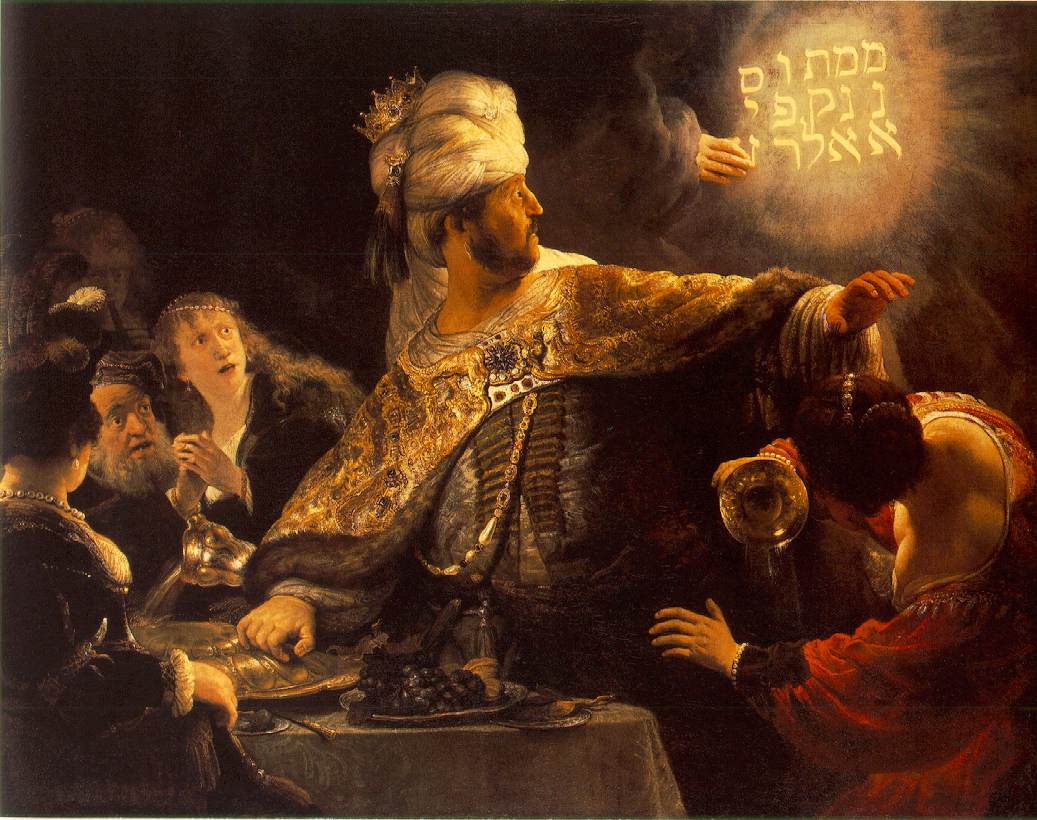 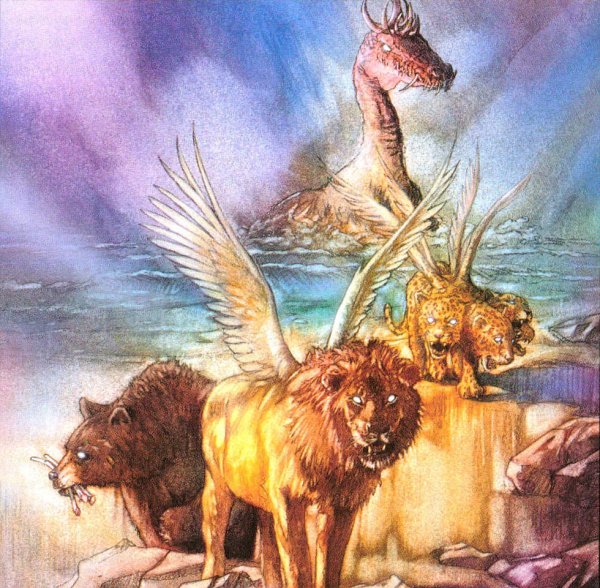 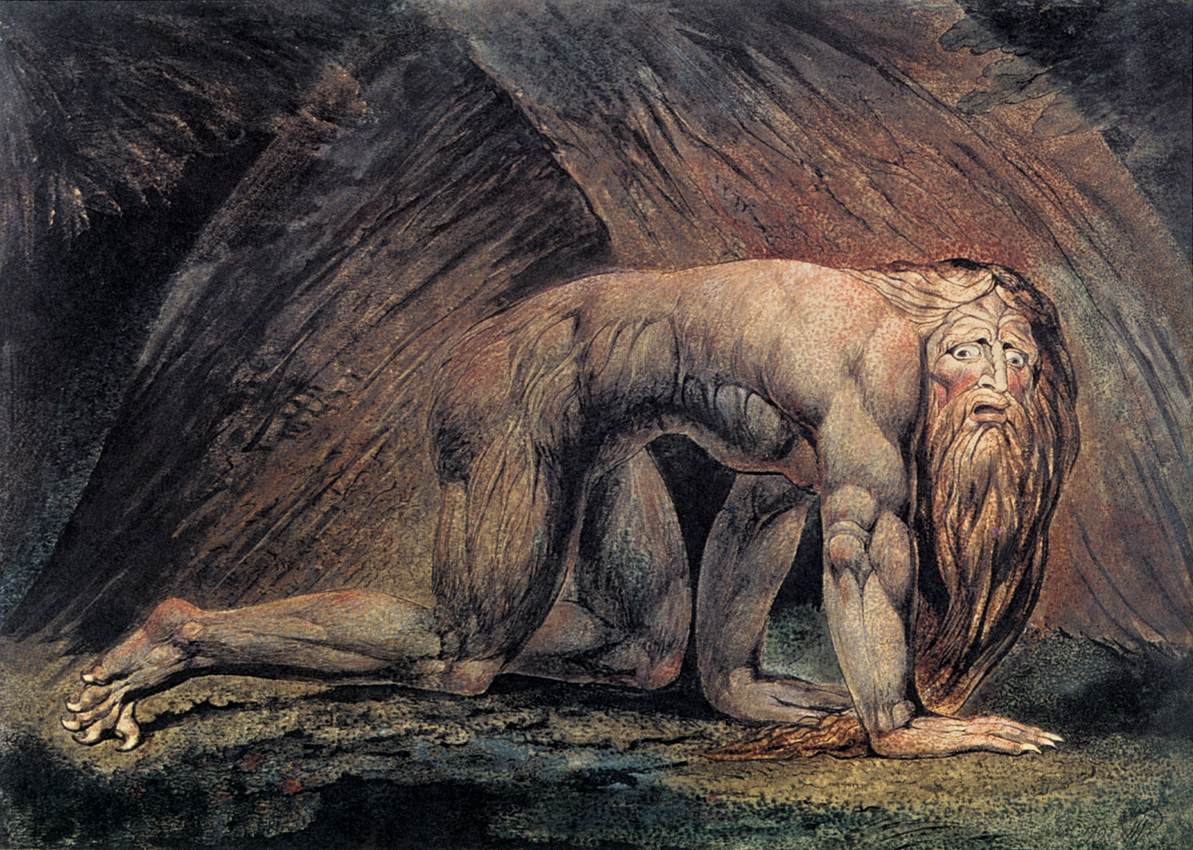 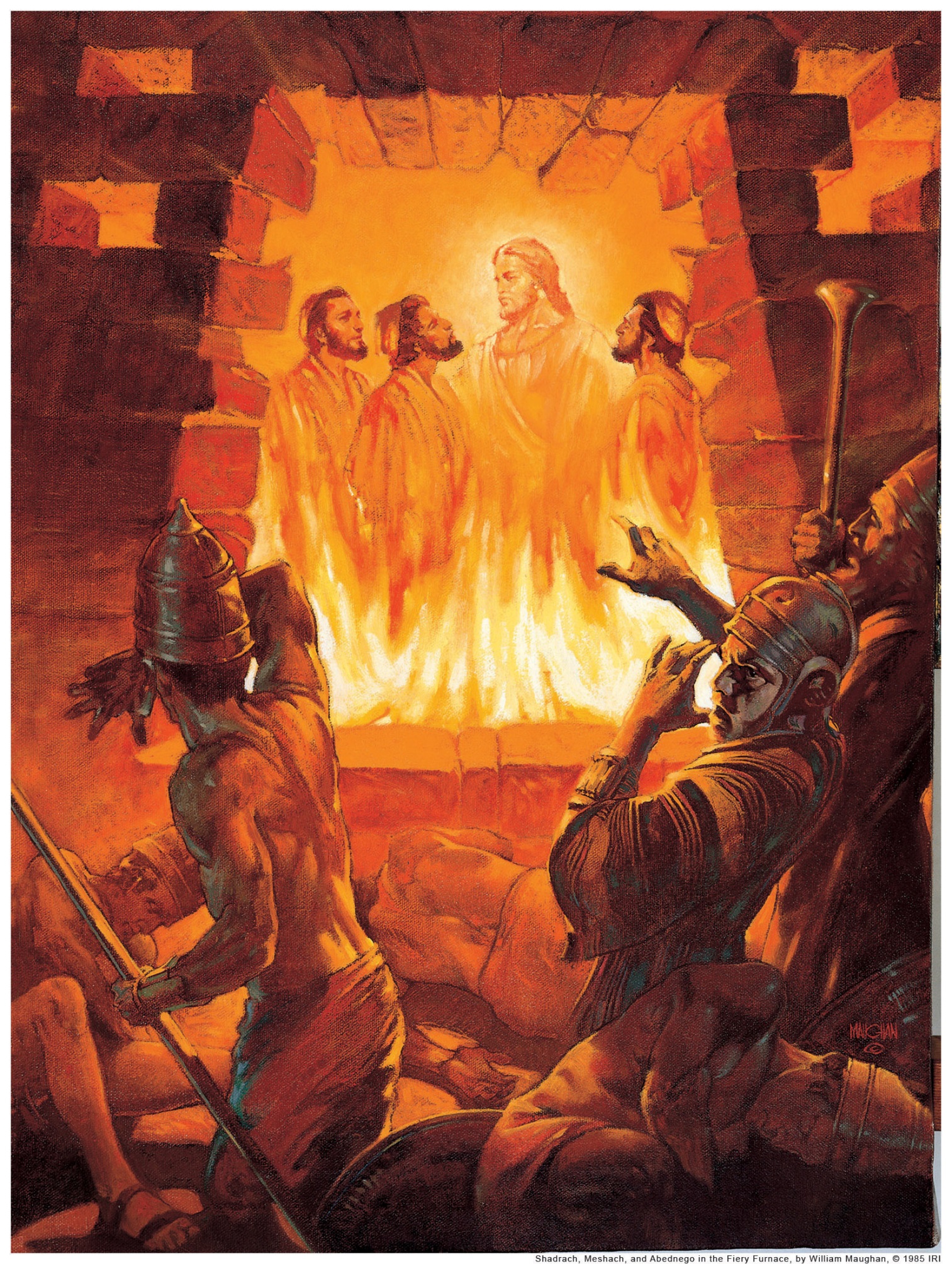 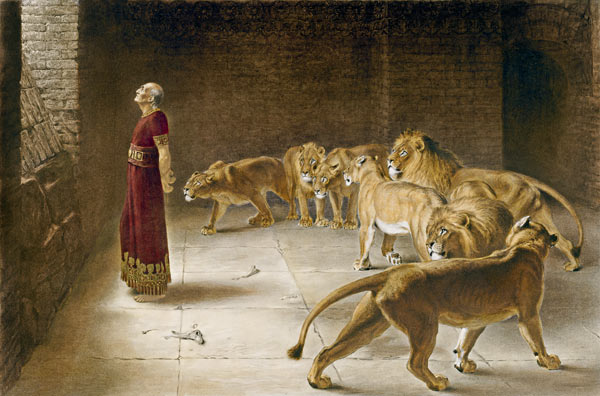 1 2 3 4 5 6 7 8 9 10 11 12
The Book of Daniel
Four empires will rise & fall before the everlasting kingdom.
2
3
4
5
6
7
God rescues & exalts those who are faithful.
Babylonian
Medo-Persian
Grecian
Roman
Aramaic
God humbles the proud.
Fiery Furnace
Lion’s Den
Nebuchad-nezzar
Belshazzar
3
2
4
5
6
7
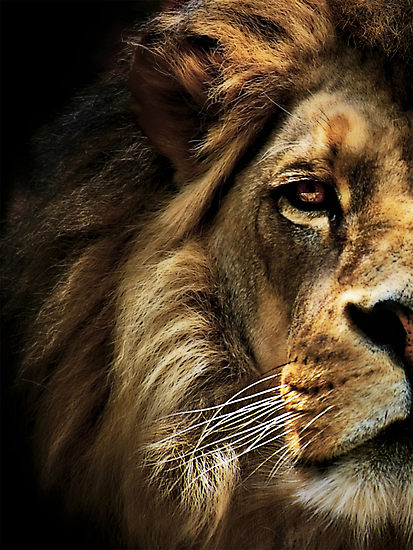 The Eternal Kingdom
Daniel 2:1
Nebuchadnezzar had dreams; his spirit was troubled, and his sleep left him.
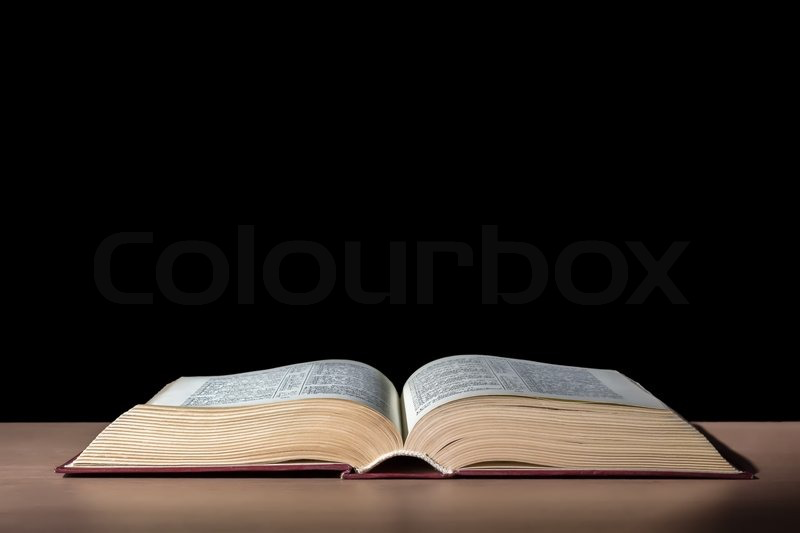 Daniel 2:10-11
There is not a man on earth who can meet the king’s demand… no one can show it to the king except the gods, whose dwelling is not with flesh.
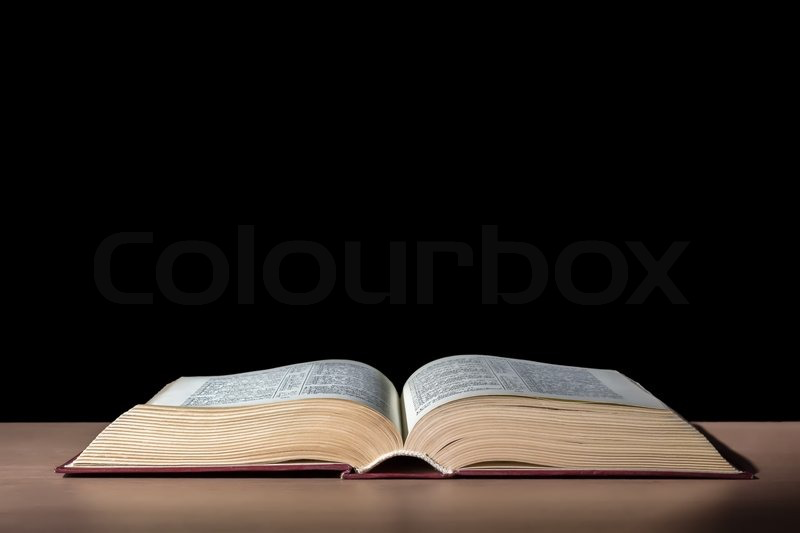 Daniel 2:27-28
“No wise men, enchanters, magicians, or astrologers can show to the king the mystery that the king has asked, but there is a god in heaven who reveals mysteries…”
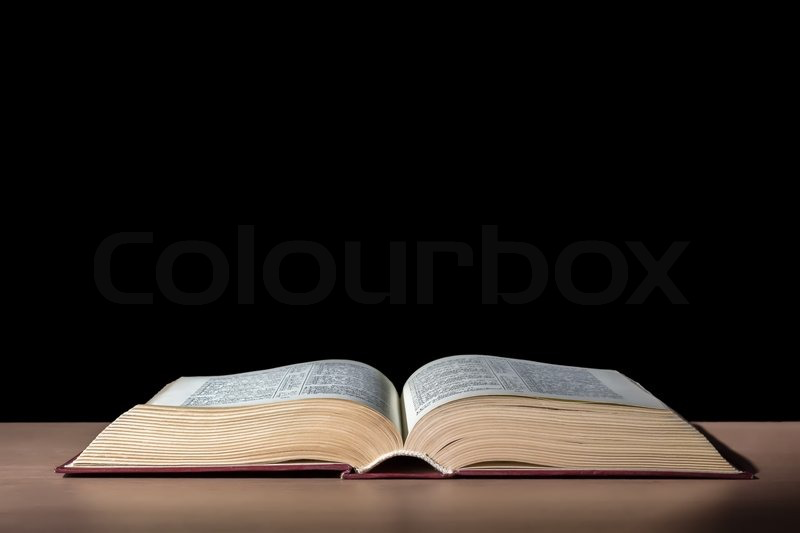 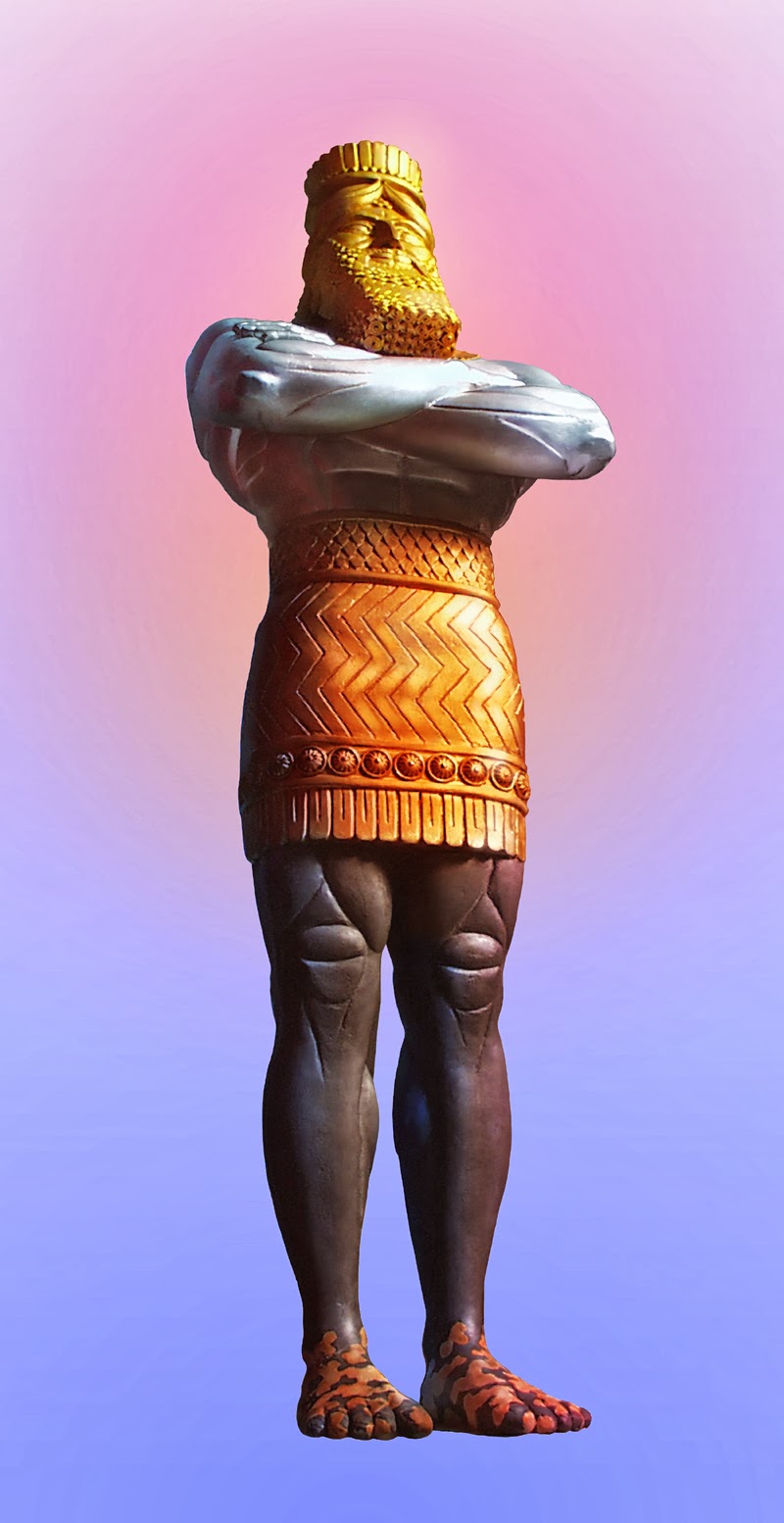 Babylonian

Medo-Persian

Grecian

Roman
Daniel 2:37
“You, O king, the king of kings, to whom the God of heaven has given the kingdom, the power, and the might, and the glory…”
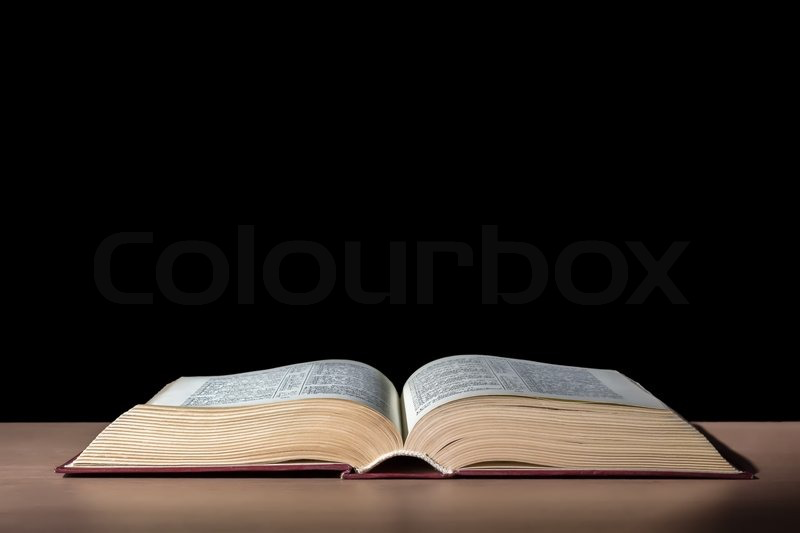 Daniel 2:38
“…and into whose hand he has given, wherever they dwell, the children of man…”
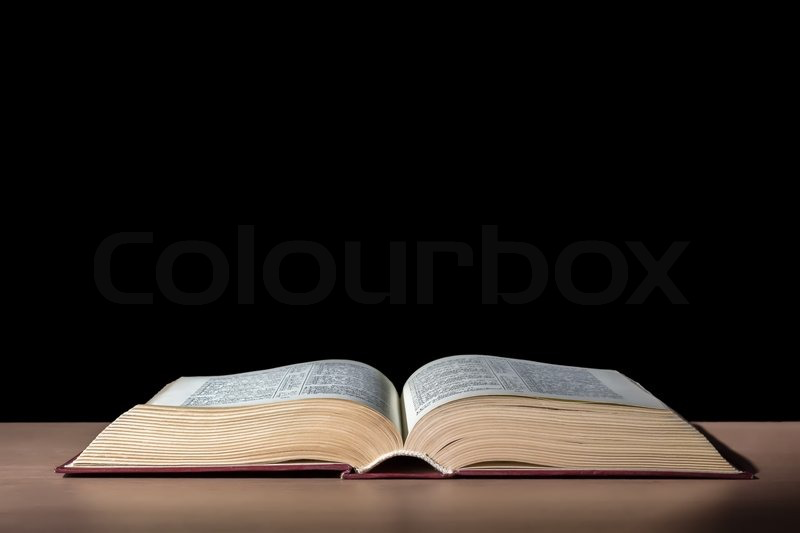 Daniel 2:34
“And as you looked, a stone was cut out by no human hand…”
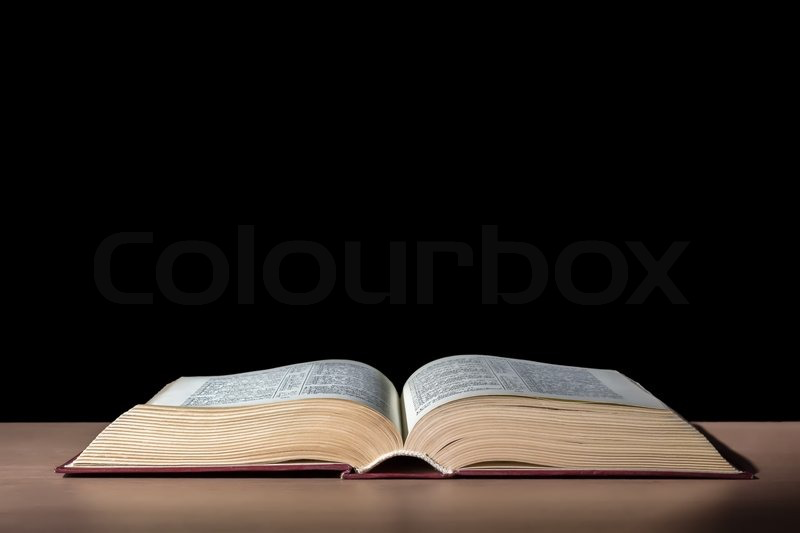 Daniel 2:38
“And in the days of those kings the God of heaven will set up a kingdom that shall never be destroyed…”
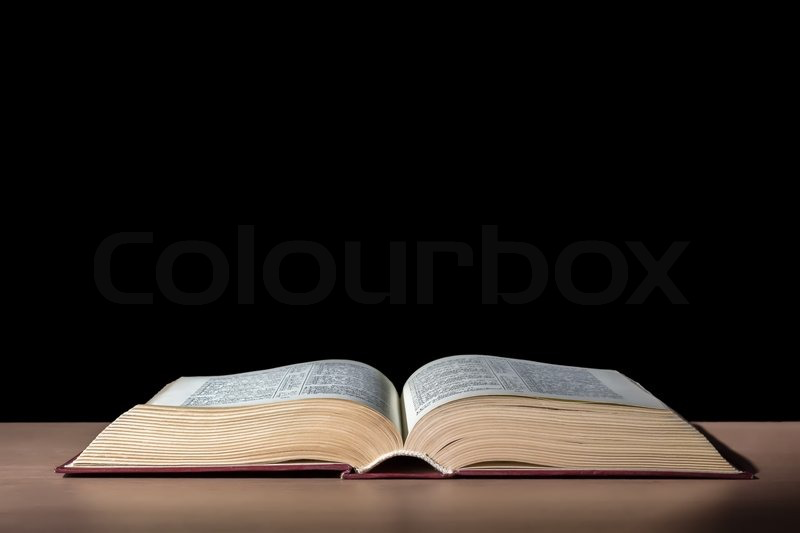 2 Samuel 7:13
“He shall build a house for my name, and I will establish the throne of his kingdom forever.”
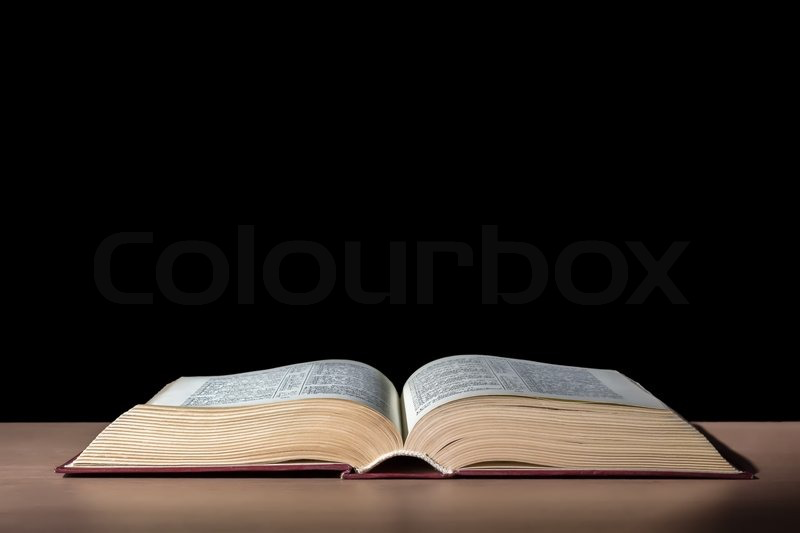 Matthew 1:1
The book of the genealogy of Jesus Christ, the son of David…
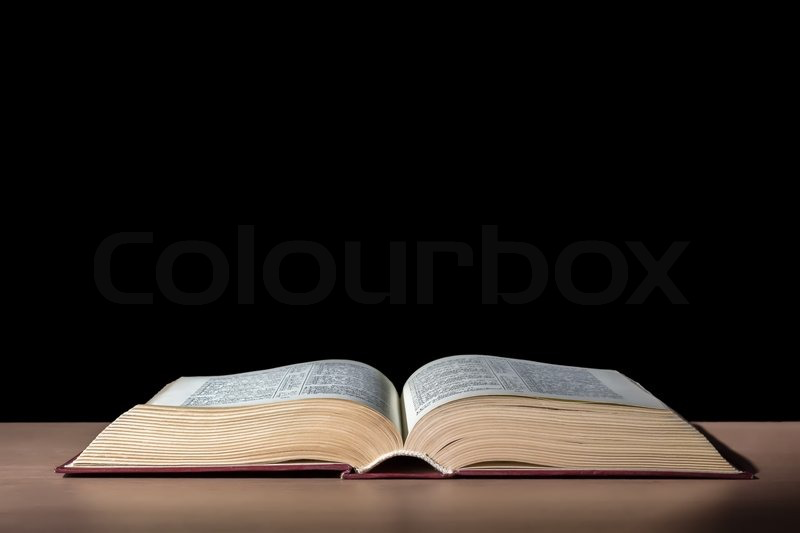 Luke 1:32-33
“…the Lord God will give to him the throne of his father David, and he will reign over the house of Jacob forever, and of his kingdom there will be no end.”
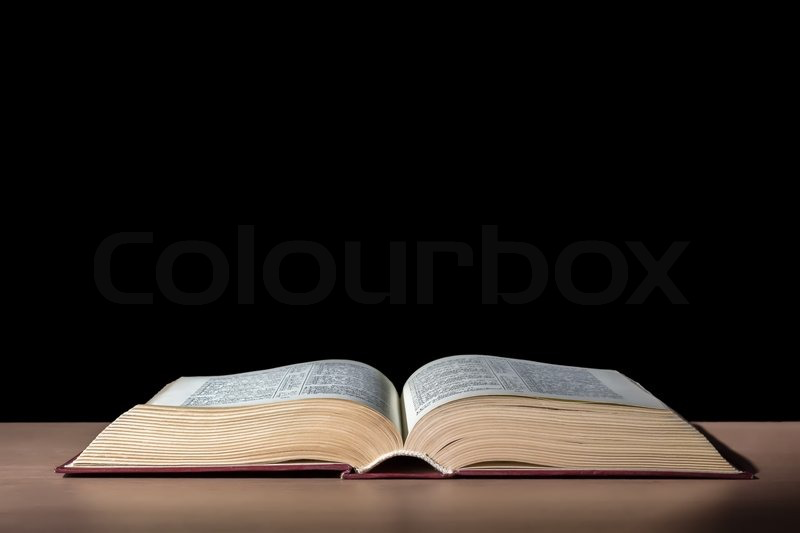 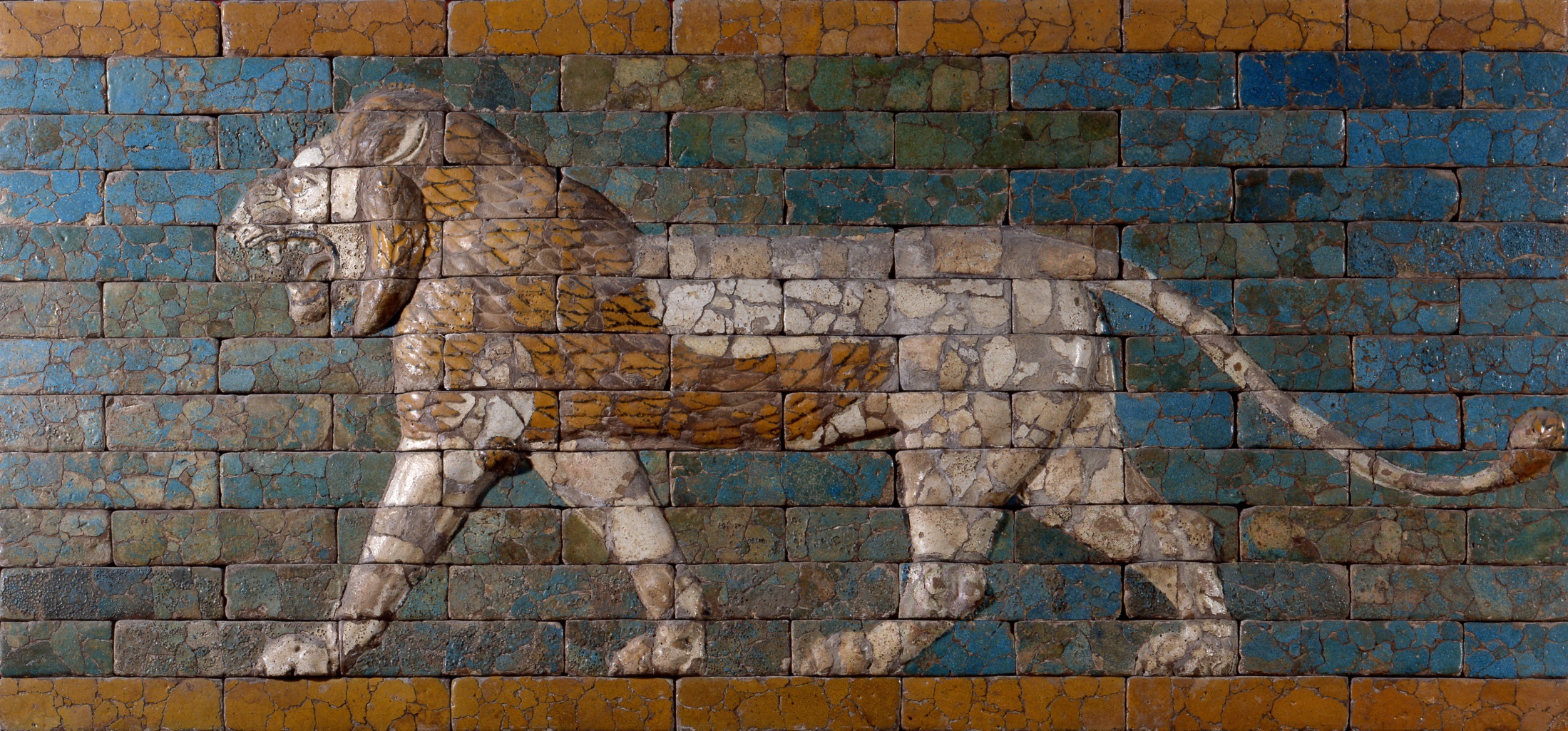 Seek God’s guidance, not man’s
 Trust in God’s power, not man’s